Welcome to Majhira Model High School
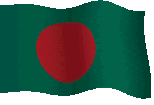 Page-01
06/12/19
Md. Jahangir Alam, Senior teacher, Majhira Model High School, Shajahanpur, Bogura. Mob: 01719-944601
Page-02
06/12/19
Md. Jahangir Alam, Senior teacher, Majhira Model High School, Shajahanpur, Bogura. Mob: 01719-944601
Let’s watch a video.
Page-03
06/12/19
Md. Jahangir Alam, Senior teacher, Majhira Model High School, Shajahanpur, Bogura. Mob: 01719-944601
When the tiger saw the man, it attracted him.
The tiger saw the man and attracted him.
What kind of change have you followed by the sentences?
Complex to Compound
Page-04
06/12/19
Md. Jahangir Alam, Senior teacher, Majhira Model High School, Shajahanpur, Bogura. Mob: 01719-944601
Let’s enjoy a video
Let’s enjoy a video
Our today’s lesson is-
Transformation of sentences
Complex to Compound
Page-05
06/12/19
Md. Jahangir Alam, Senior teacher, Majhira Model High School, Shajahanpur, Bogura. Mob: 01719-944601
Learning Outcomes
After we have studied this lesson, we will be able to...
identify complex sentence.
identify compound sentence.
change from complex to compound sentence.
Page-06
06/12/19
Md. Jahangir Alam, Senior teacher, Majhira Model High School, Shajahanpur, Bogura. Mob: 01719-944601
1. Complex with (when/as/since/because) into compound- Subordinate clause + and + Principle clause.
Complex: When he went to market, he bought a fish.
Compound: He went to market and bought a fish.
Principal clause
Subordinate clause
Page-07
06/12/19
Md. Jahangir Alam, Senior teacher, Majhira Model High School, Shajahanpur, Bogura. Mob: 01719-944601
2. Complex with ‘when’ with time related word into compound.
Subordinate clause + and+ Principal clause.
Complex: When it is spring, the cuckoo sings.
Compound: It is spring and the cuckoo sings.
Subordinate clause
Principal clause
06/12/19
Page-08
Md. Jahangir Alam, Senior teacher, Majhira Model High School, Shajahanpur, Bogura. Mob: 01719-944601
3. Complex with (as/since/because) into compound
Subordinate clause + and so + Principal clause.
Complex: As he was ill, he could not go to office.
Compound: He was ill and so he could not go to office.
Subordinate clause
Principal clause
Page-09
06/12/19
Md. Jahangir Alam, Senior teacher, Majhira Model High School, Shajahanpur, Bogrua. Mob: 01719-944601
Time: 3 minutes.
Transfer the following sentences into compound.
1. When he gets the question paper, he should read it carefully.
Ans:  He gets the question paper and he should read it carefully.
2. When he was six years old, he started to school.
Ans: He was six years old and he started to school.
Page-10
06/12/19
Md. Jahangir Alam, Senior teacher, Majhira Model High School, Shajahanpur, Bogura. Mob: 01719-944601
4. Complex with ‘though/although’ into compound
Subordinate clause + but + Principal clause.
Complex: Though they worked hard, they could not succeed in life.
Compound: They worked hard but they could not succeed in life.
Subordinate clause
Principal clause
Page-11
06/12/19
Md. Jahangir Alam, Senior teacher, Majhira Model High School, Shajahanpur, Bogura. Mob: 01719-944601
5. Complex with ‘If’ (Aff) into compound 
    Imperative statement + and + Principal Clause.
Complex: If you work hard, you will shine in life.
Compound: Work hard and you will shine in life.
Imperative statement
Principal clause
Page-12
06/12/19
Md. Jahangir Alam, Senior teacher, Majhira Model High School, Shajahanpur, Bogura. Mob: 01719-944601
6. Complex with ‘If’ (Neg) into compound 
Imperative statement + or + Principal Clause.
Complex: If you do not read attentively, you will not pass.
Compound: Read attentively or you will not pass.
Imperative statement
Principal clause
Page-13
06/12/19
Md. Jahangir Alam, Senior teacher, Majhira Model High School, Shajahanpur, Bogura. Mob: 01719-944601
Time: 5 minutes.
Transfer the following sentences into compound.
1. Though cuckoos are cowards, they are very cunning.
Ans: Cuckoos are cowards but they are very cunning.
2. If you do not move, you will die
Ans: Move or you will die.
3. If you follow my example, you  will feel better.
Ans: Follow my example and you will feel better.
Page-14
06/12/19
Md. Jahangir Alam, Senior teacher, Majhira Model High School, Shajahanpur, Bogura. Mob: 01719-944601
7. Complex with ‘so + adj/adv + that’ (Neg) into compound 
Sub + verb + very + adj/adv + and + Principal clause.
Complex: The man is so weak that he can not walk.
Compound: The man is very weak and he can not walk.
Principal clause
Subject
Page-15
06/12/19
Md. Jahangir Alam, Senior teacher, Majhira Model High School, Shajahanpur, Bogura. Mob: 01719-944601
8. Complex with (so that) into compound.
Sub + want to/wanted to + verb + ext. + and so + Principal clause.
Complex: I went to show room so that I could buy shirt.
Compound:  I wanted to buy a shirt and so I went to show room.
Principal clause
Subject
Page-16
06/12/19
Md. Jahangir Alam, Senior teacher, Majhira Model High School, Shajahanpur, Bogura. Mob: 01719-944601
9. Complex with (who/which/that) into compound
Sub + Verb + a/an (instead of the) + noun + and + sub + verb + adj/adv
Complex: He is the man who is honest.
Compound: He is a man and he is honest.
Adjective
Subject
Page-17
06/12/19
Md. Jahangir Alam, Senior teacher, Majhira Model High School, Shajahanpur, Bogura. Mob: 01719-944601
10. Complex with ‘while’ into compound
Sub + verb + not only +obj+ but also + obj.
Complex: While he is a good student, he is a good player.
Compound:  He is not only a good student but also a good player.
Object
Object
Page-18
06/12/19
Md. Jahangir Alam, Senior teacher, Majhira Model High School, Shajahanpur, Bogura. Mob: 01719-944601
11. Complex with  (as soon as) into compound
Subordinate clause + and at once + principal clause.
Complex: As soon as the thief saw the police, he ran away.
Compound:  The thief saw the police and at once he ran away.
Subordinate clause
Principal clause
Page-19
06/12/19
Md. Jahangir Alam, Senior teacher, Majhira Model High School, Shajahanpur, Bogura. Mob: 01719-944601
Group work
Time: 10 minutes.
Transfer the following sentences into compound.
1. The problem was so difficult that  we could not solve it.
Ans: The problem was very difficult and  we could not solve it.
2. As soon as he got the news, he sent me a message.
Ans: He got the news and at once he sent me a message.
3. I went to market so that I could buy a shirt.
And: I wanted to buy a shirt and so I went to market.
4. We know that he is honest.
Ans: He is honest and we know it.
Page-20
06/12/19
Md. Jahangir Alam, Senior teacher, Majhira Model High School, Shajahanpur, Bogura. Mob: 01719-944601
Evaluation
Correct Answer
Try again
Choose the best answer from the alternatives.
1.  Hygiene is ----------- for our good health.
(a) good
(d) vital
(b) injurious
(c) harmful
2.  Everybody ----------- an unclean person.
(a)  loves
(d) follow
(b) admires
(c) scorns
3.  What is the meaning of ‘Protect’.
(c) preserve
(d) destroy
(a) ruin
(b) devastate
Click on the options.
Page-21
06/12/19
Md. Jahangir Alam, Senior teacher, Majhira Model High School, Shajahanpur, Bogura. Mob: 01719-944601
Transfer the following sentences into compound.
1. When he woke up, it was raining.
2. Since the old man was weak, he could not go the court.
3. If you do not carry my order, I shall punish you.
4. If you walk fast, you will catch the train.
5. Everyone knows that man is mortal.
6. Though he is rich, he has no peace of mind.
7. People live in houses so that they can remain safe.
8. He was so short that he could not touch the roof.
Page-22
06/12/19
Md. Jahangir Alam, Senior teacher, Majhira Model High School, Shajahanpur, Bogura. Mob: 01719-944601
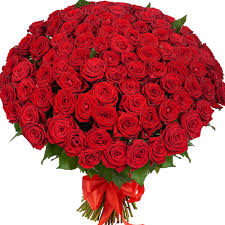 Thank you
Thank you
Page-23
06/12/19
Md. Jahangir Alam, Senior teacher, Majhira Model High School, Shajahanpur, Bogura. Mob: 01719-944601